Do Now 12/2
OBJECTIVES:
Quiz
Define colonial organism.
Examine evidence and reasoning about the organization of  multicellular life and how it evolved on Earth.

TASK:
1.  Super-quick study for short (10 SRQ) quiz:  cytoskeleton, movement, stem cells (~3 minutes)
Hierarchical Organization of Biology, in 9 Levels
All Life:  Moleculescells (& viruses?)

Multicellular Life:  tissuesorgansorgan systemsorganisms

Living Communities:  populationsecosystemsbiosphere
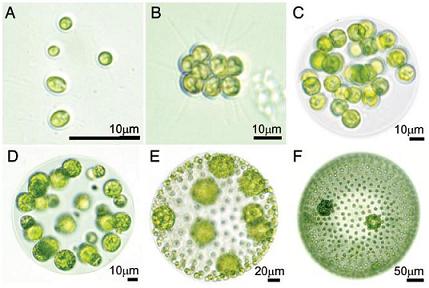 So How’d It (We) Get Here?  A Model
Colonial Organism:
clonal colonies composed of many physically connected, interdependent individuals
Each mature Volvox colony is composed of up to thousands of cells from two differentiated cell types: numerous flagellate somatic cells and a smaller number of germ (reproductive) cells.
Drill Deeper:  The Choanoflagellate Hypothesis
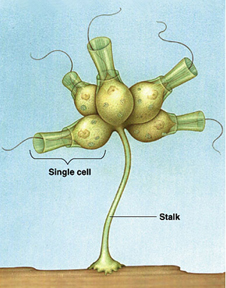 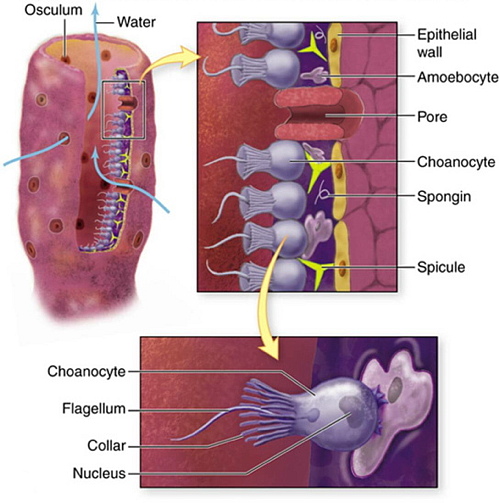 To the interwebs…  https://www.youtube.com/watch?v=1v6cgSkiHik
Nicole King (UC Berkeley, HHMI) 1: The origin of animal multicellularity